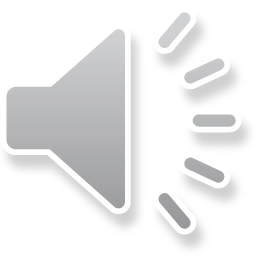 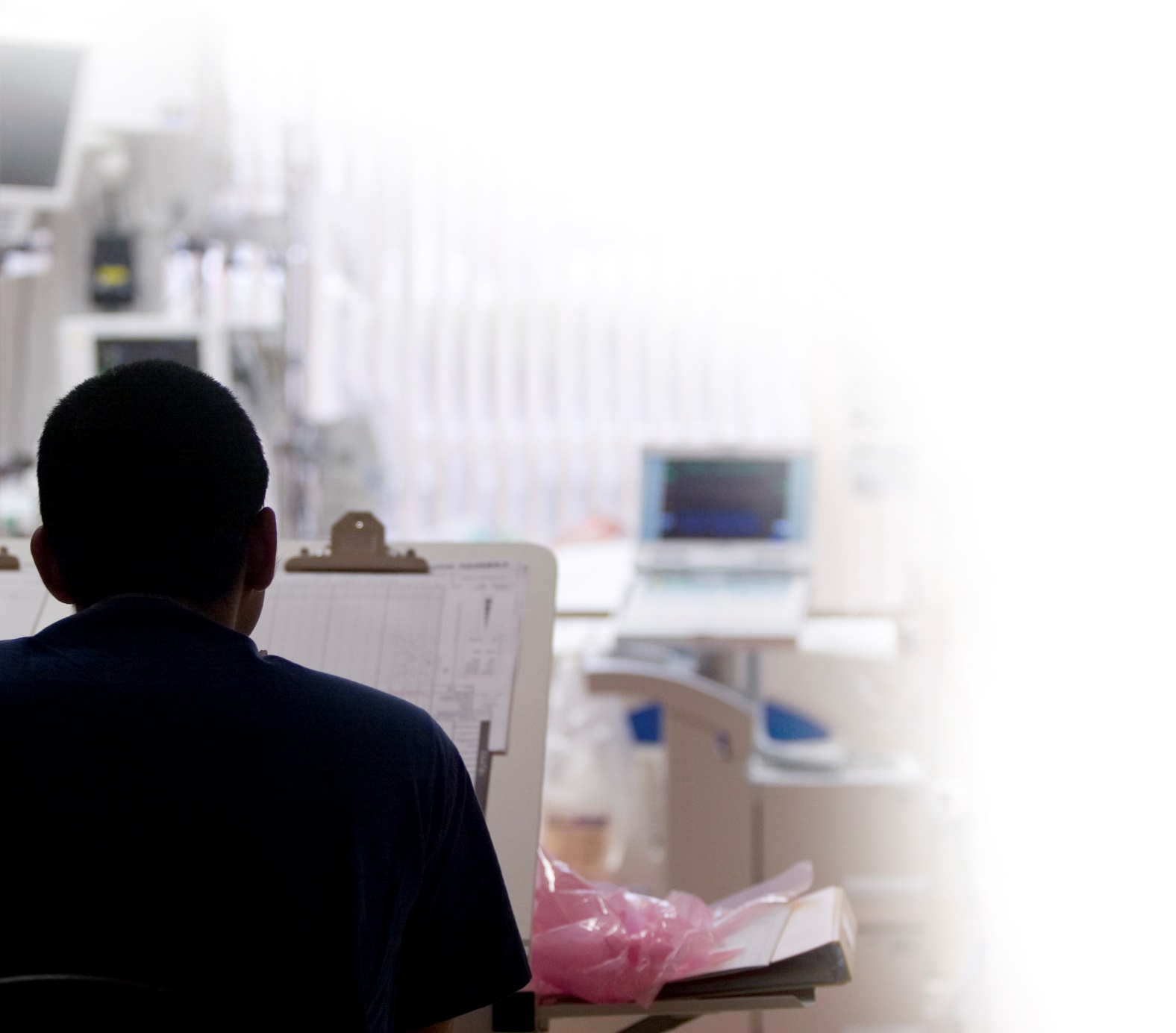 Medicines Safety Portal: Improving patient safety in primary care
Angela Badiani and Lauren Williams
 Southampton Medicines Advice Service, University Hospital Southampton.
Introduction
The Medicines Safety Portal was established with the local AHSN.
It aims to support primary care healthcare professionals in safer prescribing of selected high-risk medicines.
It covers clinical topics and problem solving resources.
The content may support staff transitioning from other sectors, providing the necessary knowledge and practical skills to ensure safer use of medicines.
The key objective of this service development project was to assess the usefulness of the website.
These data would allow development of the site for future users.
www.medicinesafety.co.uk
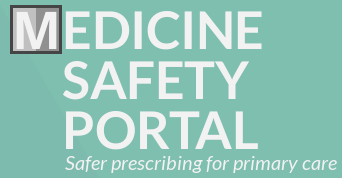 Method
Two separate questionnaires were created – one for those who had/hadn’t used the site before.
Staff working within the Medicines Advice department were given instructions on how to recruit pharmacists.
The questionnaire was sent out to practice pharmacists via email invitation if they contacted the Southampton Medicines Advice Service.
The questionnaire was also disseminated to pharmacists in primary care via local CCG leads.
Responses were collected using SurveyMonkey.
Once sufficient responses had been obtained, data were analysed.
Results
Most helpful clinical topics were anticholinergics (90%) and NSAIDs (86%)
Crushing tablets (81%), interactions (72%) and shortages of medicines (63%) pages were helpful
81% of people found the links to external resources useful
78% of people have used the MSP when faced with a real-time clinical problem in practice
Popular themes for future topics were weaning opioids (90%) and safe prescribing of gabapentin and pregabalin (72%)
67% of people said that the site enabled them to make clinical decisions and empowered them to solve common medicines-related problems
Discussion
The MSP aims to support primary healthcare professionals with safer prescribing of high-risk medicines.
It also signposts to useful sources of information, as well as giving advice on solving problems about medicines.
This small study has shown that pharmacists working in primary care have found the content of the MSP helpful.
Respondents use the site to help them make clinical decisions about patients in real-time.
It has identified priority clinical topics for future development
A limitation of this study was the low response rate, but this was not unexpected due recruitment happening during the Winter of 20/21